VII  методический  конкурс  компьютерных образовательных продуктов педагогов «Мозаика презентаций» Урок изобразительного искусства  1 классТема урока: Рисование животного
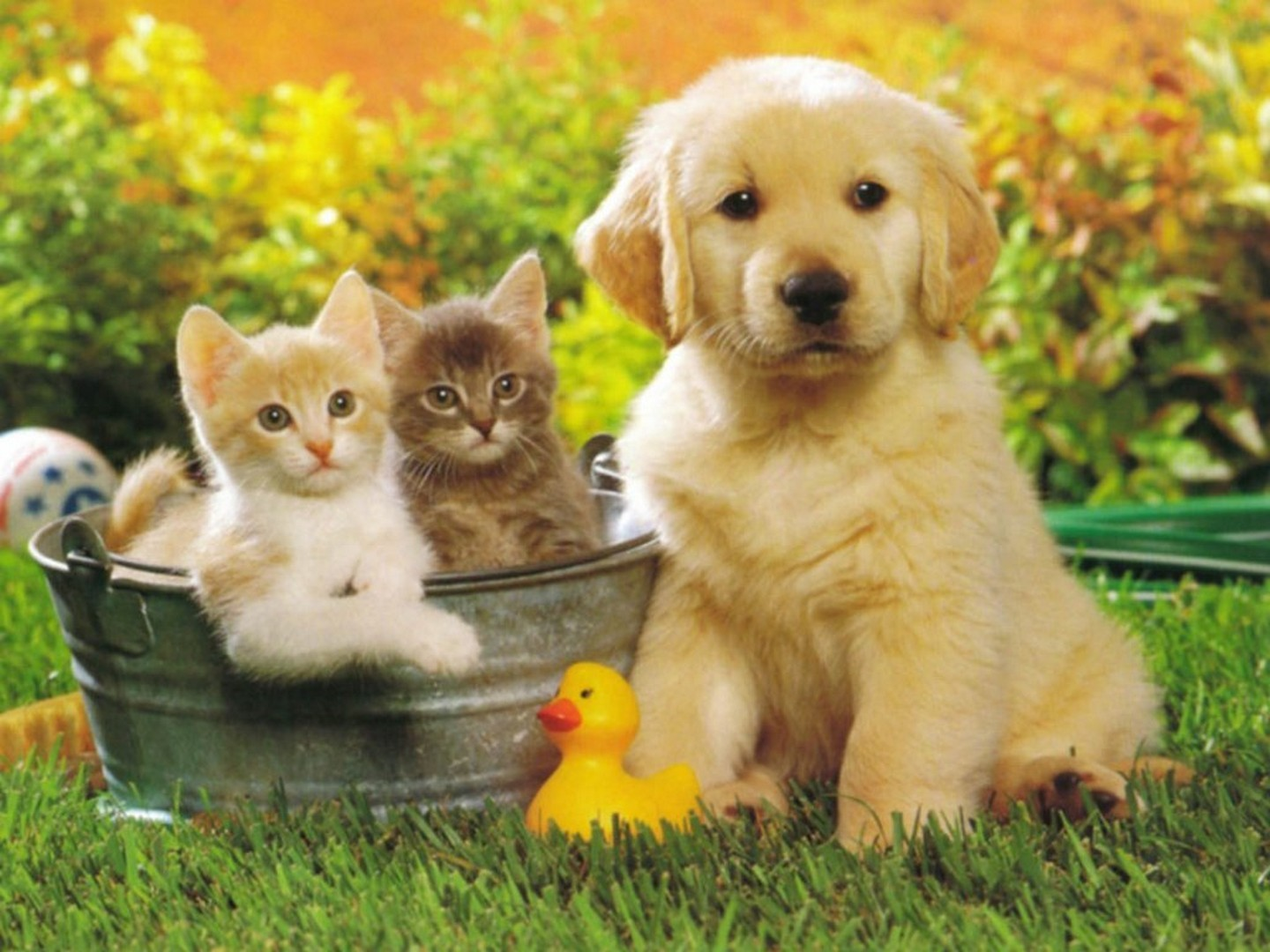 Лескина Светлана Сергеевна,
учитель 
МАОУ СОШ № 44
 г. Реж, 2022г
Техника исполнения
графика
живопись
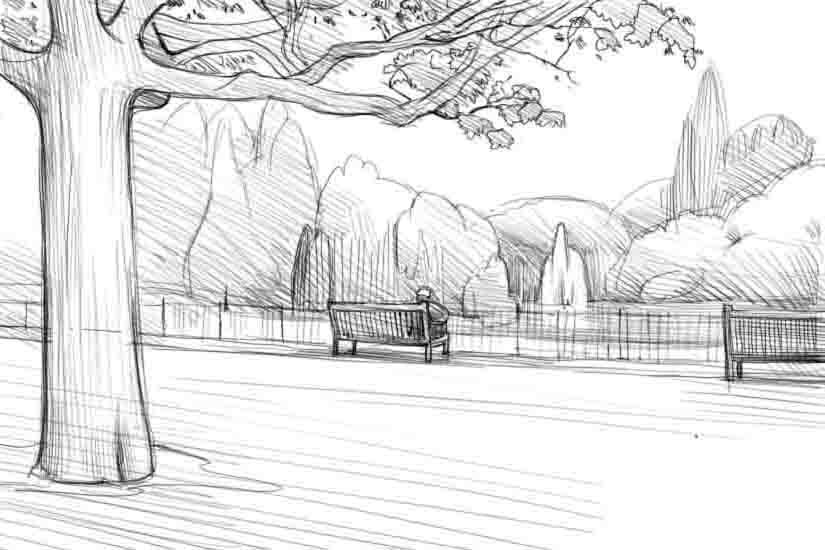 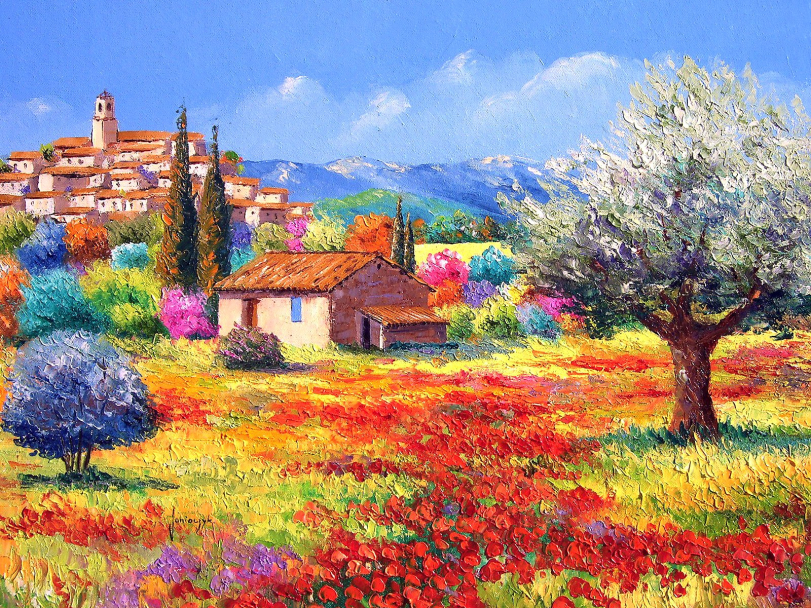 мазок
пятно
штрих
линия
Материал используемый художником
Художник - график - рисует
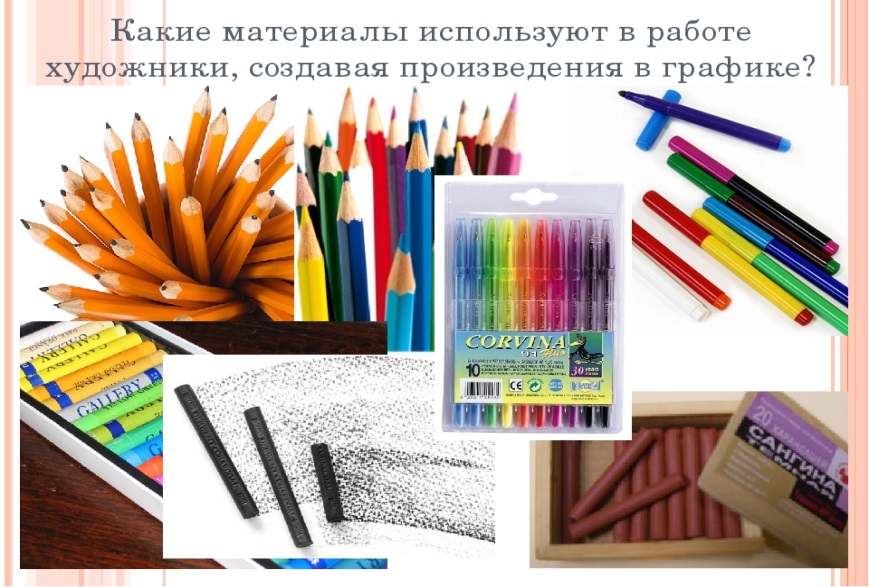 Художники  - живописец - пишет
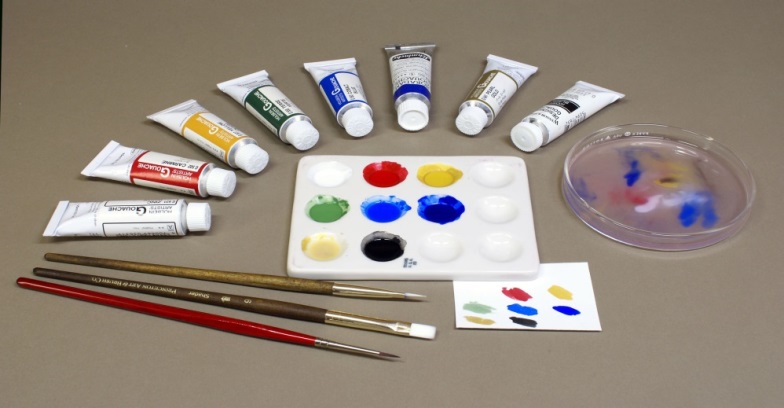 Назови животных, изображённых на иллюстрациях.
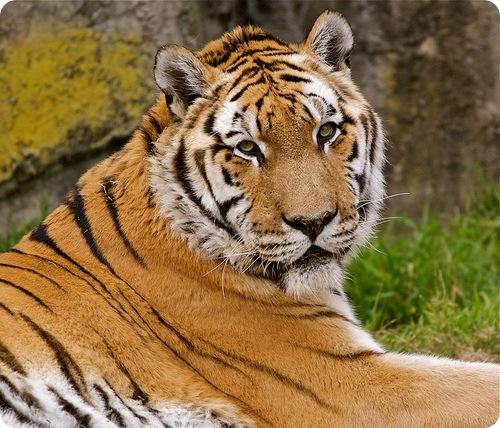 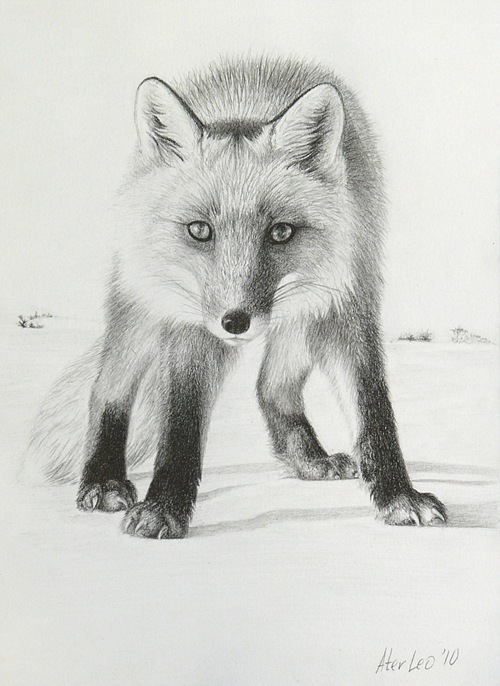 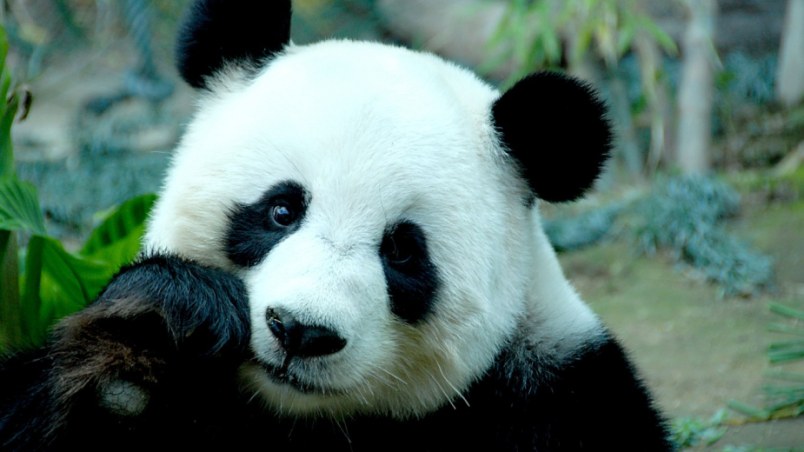 Какие чувства, эмоции передают их взгляды?    Определи, где здесь рисунки, а где - фотографии. Найди изображения тигра и медвежонка панды.
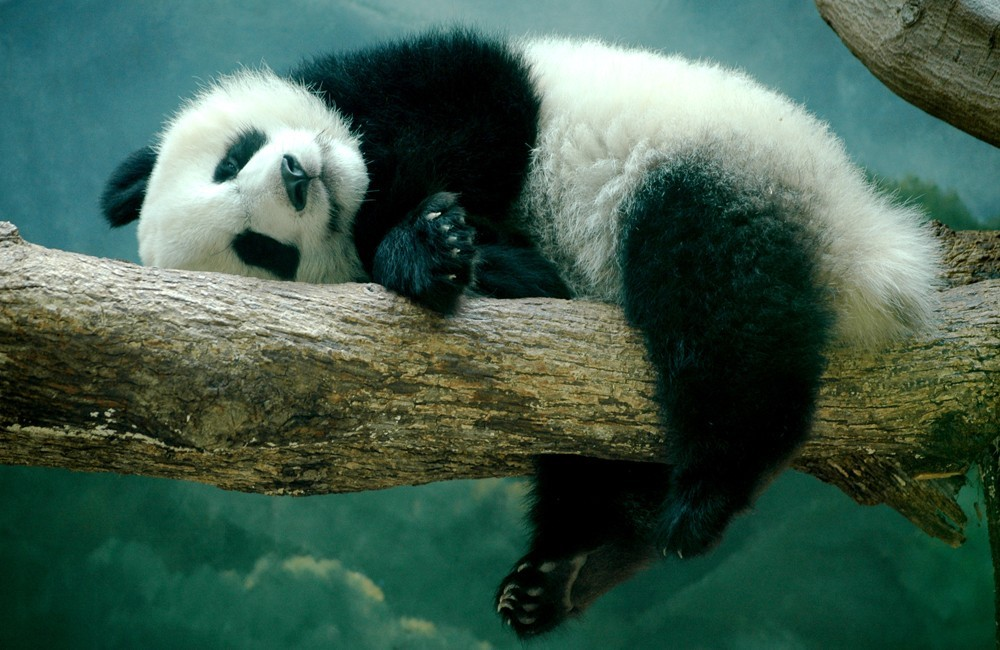 Это представители редких видов животных. Их осталось мало, и поэтому они занесены в Красную книгу. Художники порой рисуют животных, чтобы люди бережно относились к ним и сохраняли всё живое на Земле.
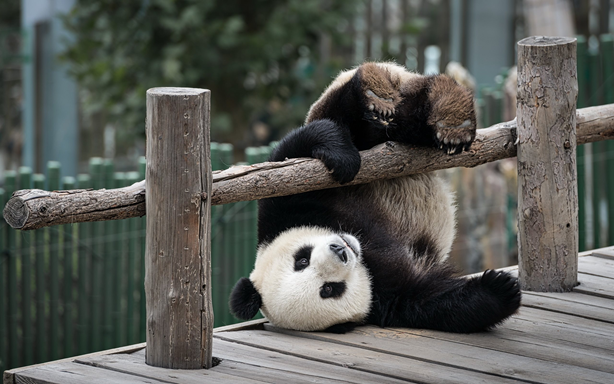 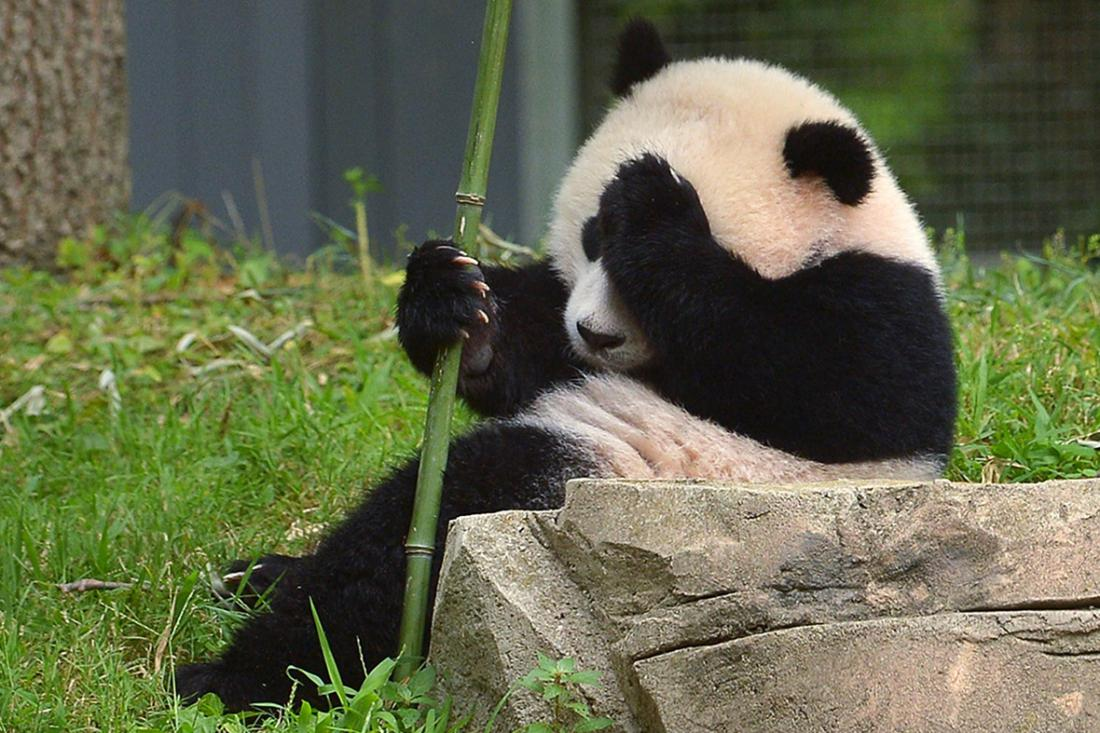 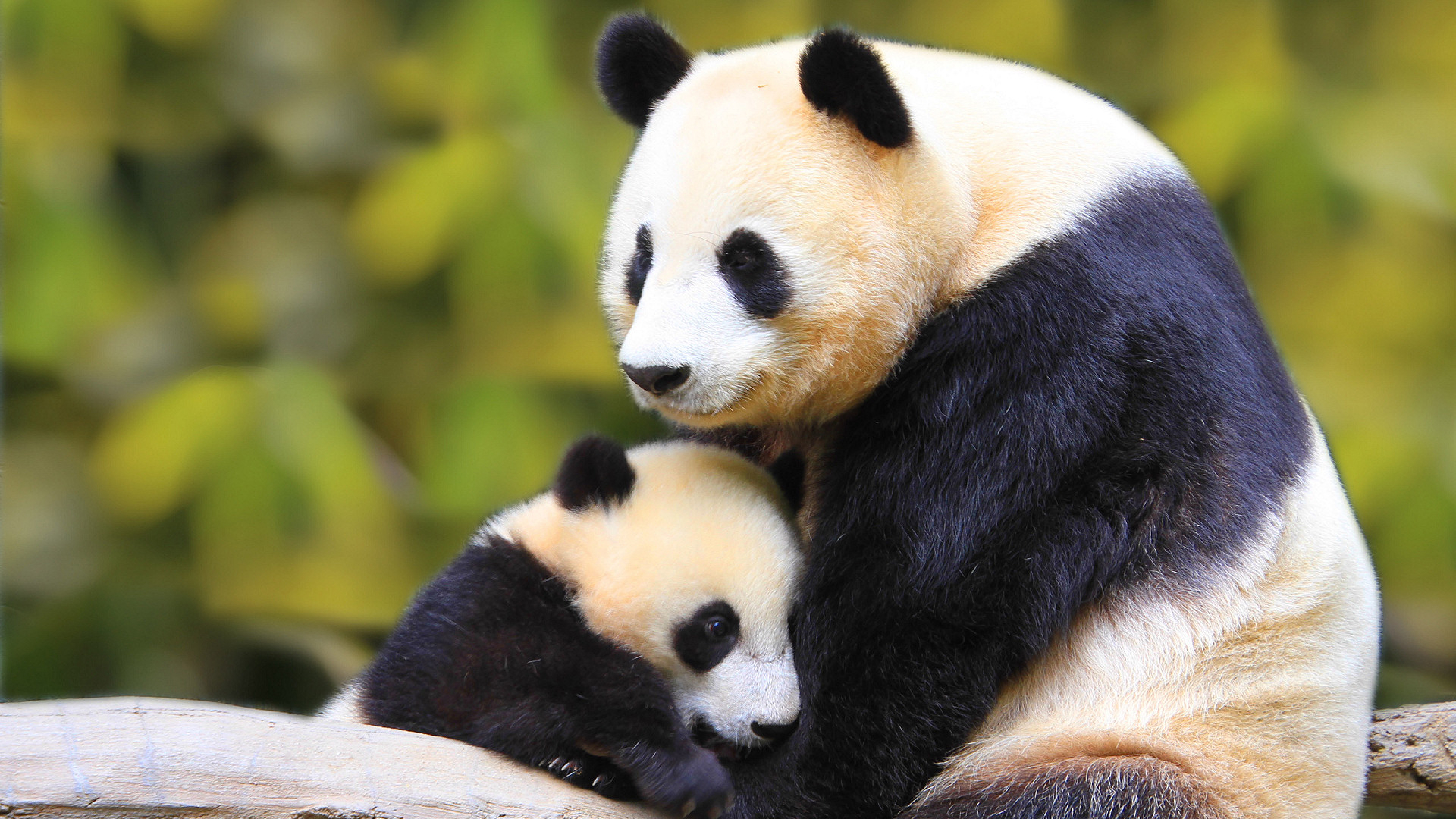 Сегодня на уроке мы попробуем нарисовать медвежонка панды.
Работа будет идти от светлого к темному.
От крупного к мелкому.
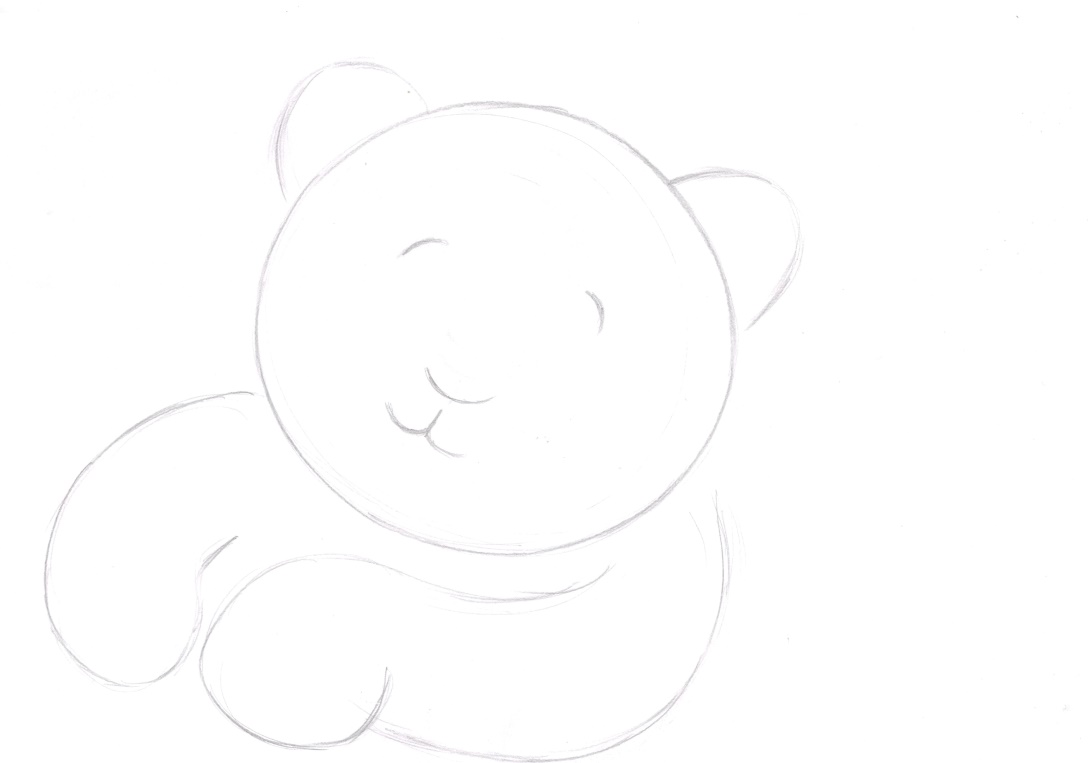 Попробуй с помощью шаблона дорисовать своего медвежонка.
Спасибо за внимание!
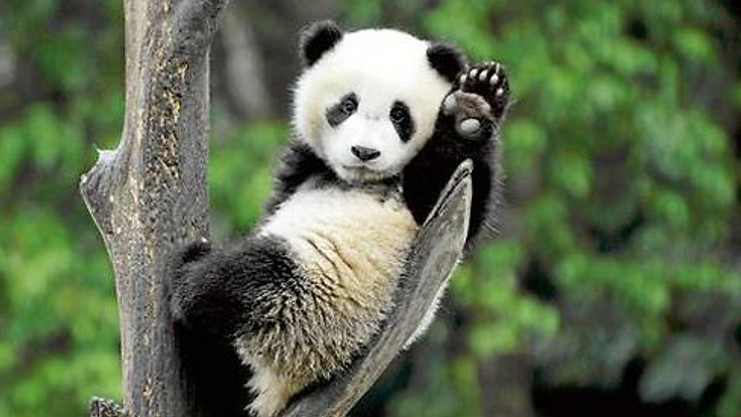